Subjunctive v Indicative
Subjunctive v indicative
If you know it, think it, believe it, don’t doubt it, or it seems to you then what follows is the indicative.
Sé que + indicative
No dudo que + indicative
Creo que + Indicative
Pienso que + Indicative
Me parece que + indicative
Subjunctive v indicative
If you DON’T think it, DON’T believe it, or it DOESN’T seem to you then what follows is the subjunctive.
No creo que + Subjunctive
No pienso que + Subjunctive
No me parece que + Subjunctive
Subjunctive v indicative
If nothing exists or nobody exists then it’s subjunctive.
No hay nada aquí que me guste.
No hay nadie aquí que yo conozca.
Subjunctive v indicative
If nothing exists or nobody exists then it’s subjunctive.
Busco un apartamento que tenga aire acondicionado.
pero
Busco el apartamento que tiene aire acondicionado.
The forms of the subjunctive
You may recall the third-person singular and plural changes that occur in the preterit of stem-changing -ir verbs.
preterit
mentir

mentí
mentiste
mintió
mentimos
mentisteis
mintieron
i
mintamos
mintáis
mientan
mienta
mientas
mienta
present
subjunctive
The usage of the subjunctive
Normally, the main clause has a different subject and verb than the subordinate clause.
main clause
subordinate clause
Yo quiero    que        Juan vaya a la fiesta.
S1
V1
S2
V2
The usage of the subjunctive
If there is no change of subject, that is, if the subject of the main clause is the same as that of the subordinate clause, the subjunctive is generally not used, especially with verbs of volition, such as querer, and verbs that express emotion.
main clause
subordinate clause
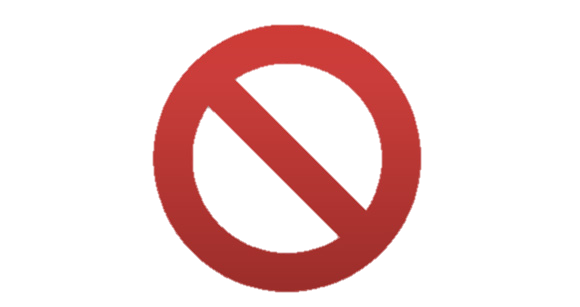 Yo quiero que yo vaya a la fiesta.
S1
V1
S1
V2
Although there are two different verbs . . .
. . . there is only one subject.
The usage of the subjunctive
If there is no change of subject, that is, if the subject of the main clause is the same as that of the subordinate clause, the subjunctive is generally not used, especially with verbs of volition, such as querer, and verbs that express emotion.
In these cases only one clause is necessary . . .
Yo quiero ir a la fiesta.
S     V
INF
. . . utilizing a subject,
and infinitive.
The usage of the subjunctive
Verbs of volition:  When the subject in the main clause uses a verb that tends to cause or prevent something in the subordinate clause, the subjunctive is always used in the subordinate clause.
(Notice that que unites the two clauses.)
Benjamín quiere que Antonio ponga la mesa.
(indicative:  pone)
Yo insisto en que tú hagas el trabajo.
(indicative:  haces)
Prohibimos que los clientes fumen en la oficina.
(indicative:  fuman)
The usage of the subjunctive
Personal bias or emotion:  When the verb in the main clause expresses a feeling, emotion, or personal bias, the subjunctive is usually (but not always) used in the subordinate clause.
Me alegro de que tú saques buenas notas.
(indicative:  sacas)
¡Qué lástima que ellos no sepan su número de teléfono!
(indicative:  saben)
Lamento que hayas perdido tu dinero.
(indicative:  has perdido)
Me gusta que Alfredo te ayude.
(indicative:  ayuda)
The usage of the subjunctive
But, again, just as with verbs of volition, if there is no change of subject, a single clause with infinitive is used rather than the subjunctive.
Me alegro de sacar buenas notas.
Lamento haber perdido mi dinero.
Me gusta ayudarte.
The usage of the subjunctive
Falseness or unreality:  If the main clause indicates that something is true or indeed exists, the indicative is used in the subordinate clause.
Es verdad que los niños comen demasiado.
Estoy seguro que Alonzo tiene su pasaporte.
By contrast, if the main clause indicates doubt, falseness or unreality, the subjunctive is used in the subordinate clause.
No creemos que vaya a nevar mañana.
Mis amigos dudan que yo pueda pilotear el avión.
No hay nadie que sepa la verdad.
The usage of the subjunctive
But, once more, if there is no change of subject, one clause with an infinitive is used.
No estoy seguro de tener mi pasaporte.
No creo saber la verdad.
Dudo poder pilotear el avión.
The usage of the subjunctive
Finally, the subjunctive is always used after the following phrases (and a few other similar ones).  When listed in the order shown below, they form the acronym ESCAPA, a useful memory device.
E
en caso de que
(in case)
S
sin que
(without, unless)
con tal (de) que
(provided that)
C
antes (de) que
(before)
A
(so that, in order that)
P
para que
a menos que
A
(unless)
Subjuntivo, Infinitivo o Indicativo
ser
1. Es necesario (ser) amable con todos.
2. Es importante que él (darles)   consejos a ellos. 
3. No creo que ellos  (ser)  pacientes en este hospital.
4. Dudo que ellos  (decir)  la verdad..
5. Sé que mi mamá siempre me (decir) la verdad.
6. Busco una casa que  (tener)  vista al mar..
7. No me parece que ellos  (conducir)  bien.
8. Hay duda que él  (bañarse)  todos los días.
9. No creen que (haber)  examen hoy.
10. Pienso que mi novio me (traer)  al concierto.
les dé
sean
digan
dice
tenga
conduzcan
se bañe
haya
trae
1. Isabelita, me preocupa que no (saber) escoger a un buen amigo.
2. Temo que Pablo y yo no  (reconciliarse).
3. Los amigos de Juan saben que él   (estar) enojado con ellos.
4. Es importante que tú les (hacer) caso a tus padres.
5. Creo que él  (ser)  infiel. 
6. No creo que Manuel (dejar) de hablar con Isabela.
7. Es imposible que ellos (hacer)    las paces.
8. No hay nadie que   (saber)   la verdad sobre ellos.
sepas
nos reconciliemos
está
hagas
es
deje
hagan
sepa
9. Iré a la fiesta con tal que tu   (venir)  también.
10. Haces ejercicio para que  (estar)  de buena forma.
11. Tenemos un plan en caso de que   (haber) un incendio.
12. Busco un libro que me   (gustar).
13. Es verdad que él  (tiene) dos gatos.
14. No me gusta que la fiesta  (empezar)  a las nueve.
15. Quiero hallar un trabajo que  (pagar) bien.
16. No hay nada aquí que me (gustar).
vengas
estés
haya
guste
tiene
empiece
pague
guste
Traduce al español:

1. I believe that they’re coming to my party.

2. I hope that I get good grades.

3. I’m looking for someone who speaks Italian.

4. It’s probable that it will rain today.

5. It seems to me that she is nice.
Creo que ellos vienen a mi fiesta.
Espero sacar buenas notas.
Busco a alguien que hable italiano.
Es probable que llueva hoy.
Me parece que ella es simpático.